Warm UP
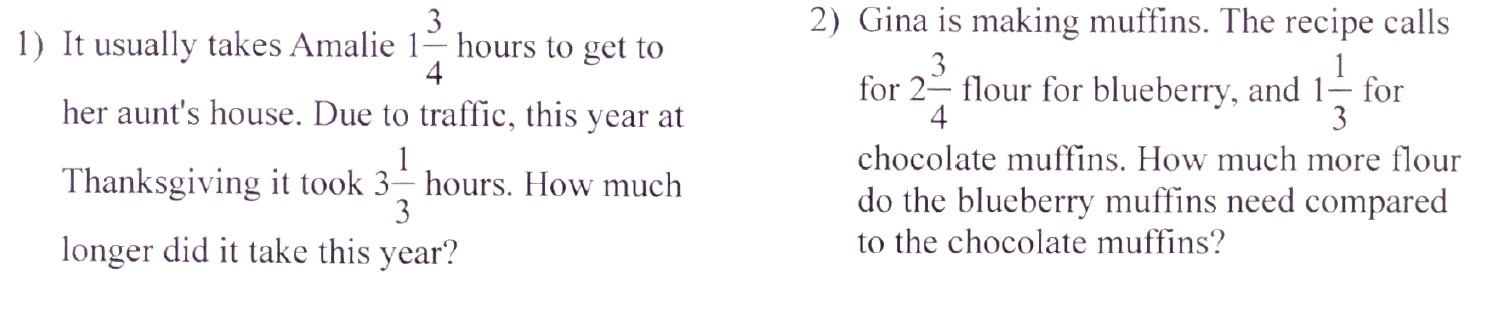 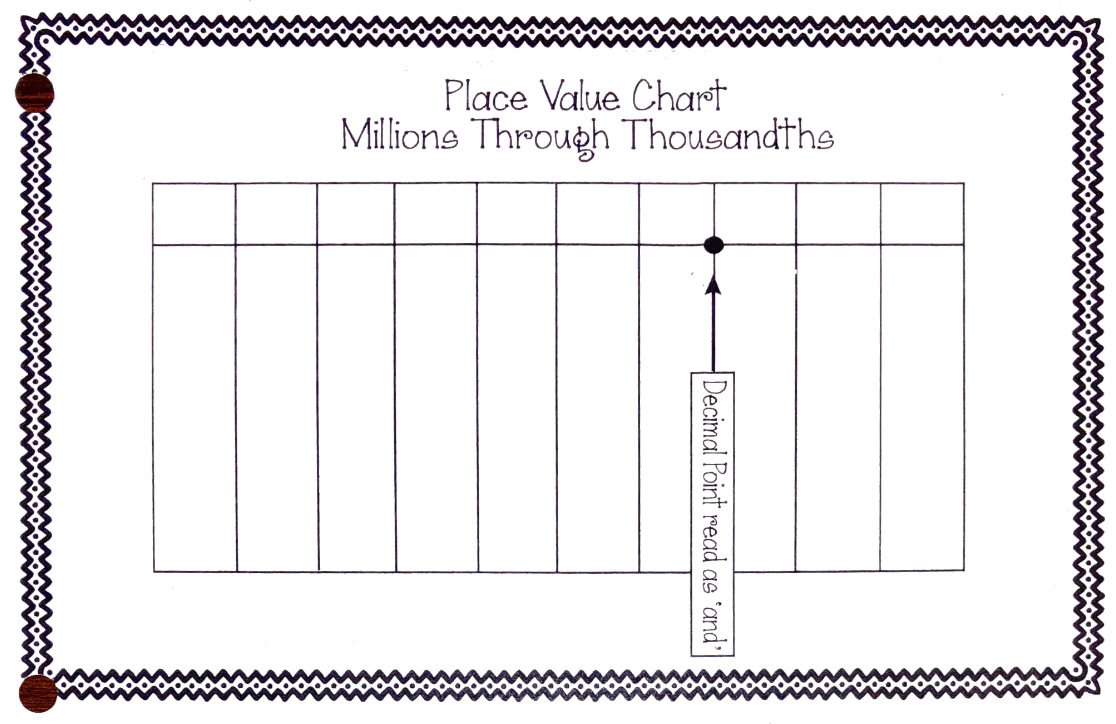 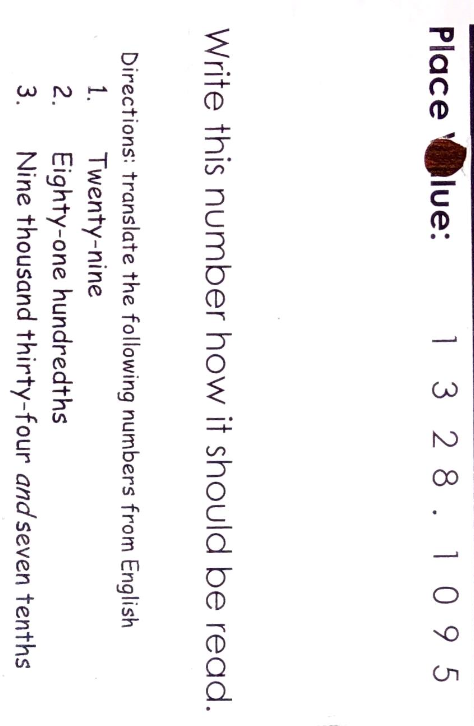 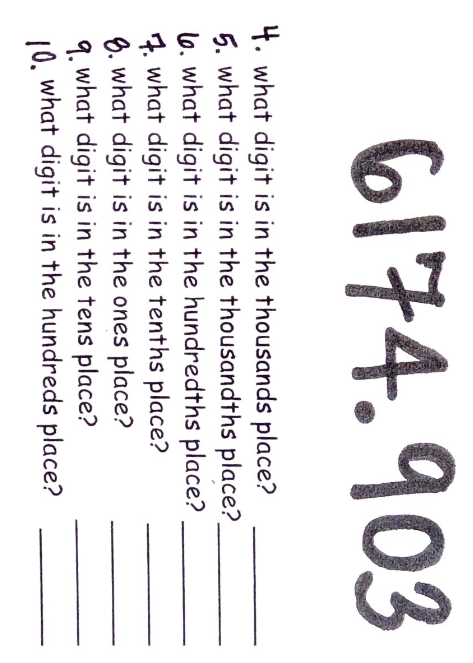 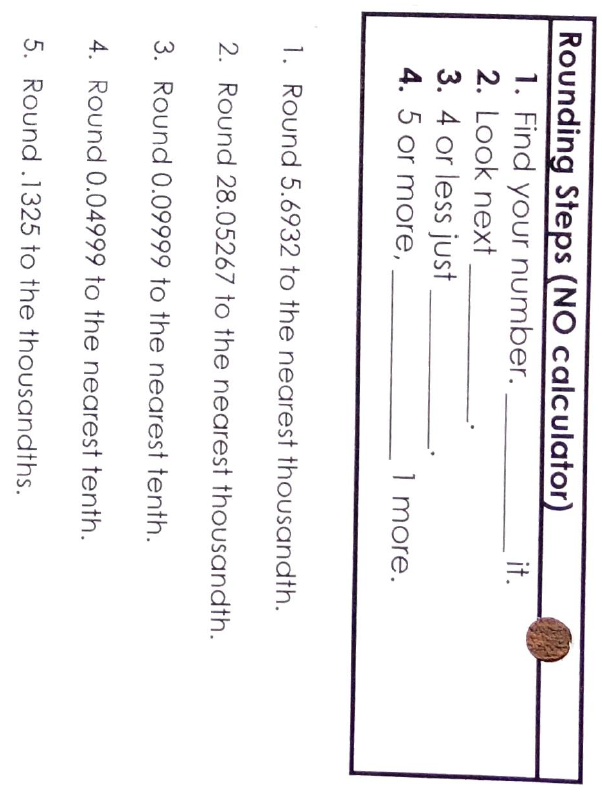 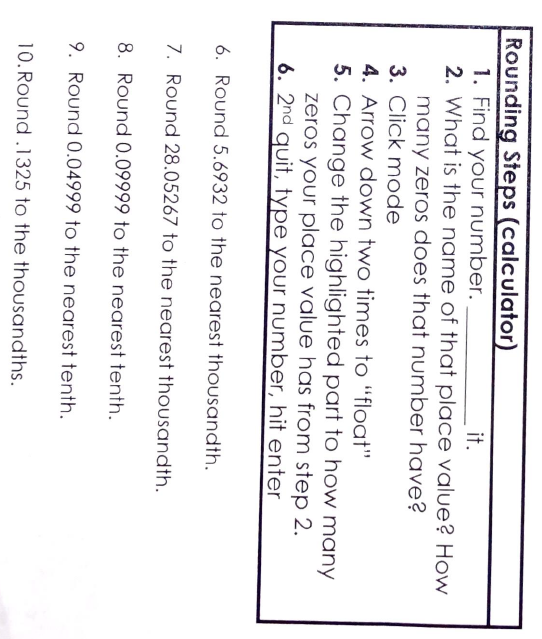